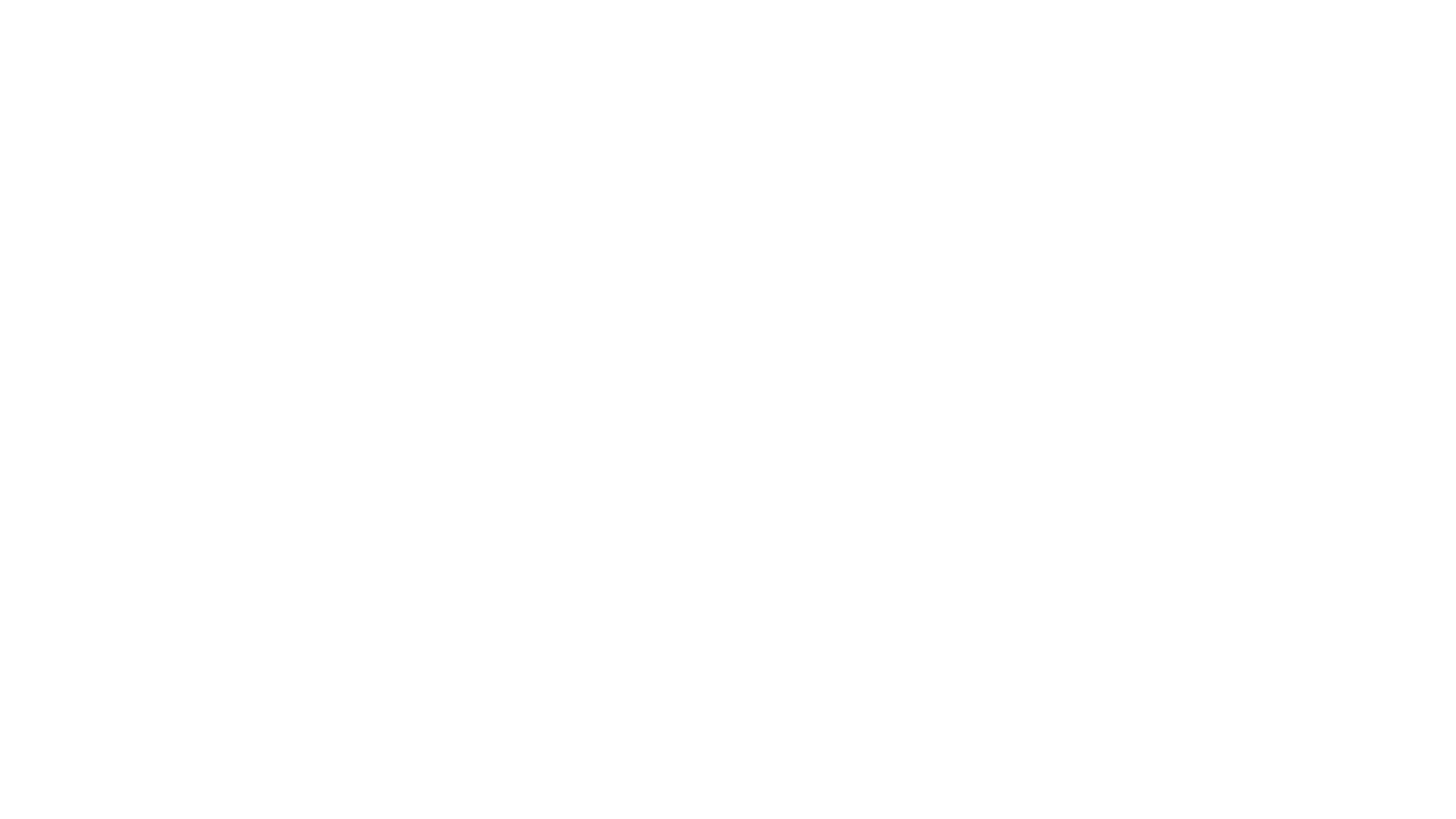 COMPRA DE SERVICIOS
¿Cómo sirve VMRC a su comunidad?
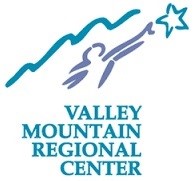 Año Fiscal 2019-2020
¿Por Qué Presentamos Esta Información?
¿Qué es una disparidad?
-Implica una diferencia
-Ser justo e imparcial, basándonos en la necesidad
¿Qué es la equidad?
-Reducir las disparidades
-Aumentar la equidad
¿Cuál es la META?
Cómo Fluye el Dinero
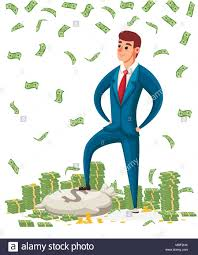 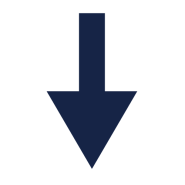 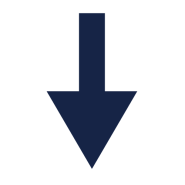 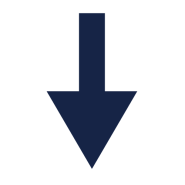 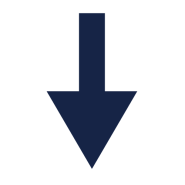 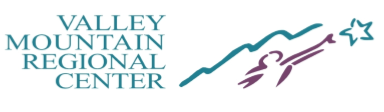 4
Propósito de la reunión
Presentar las características clave de los consumidores del año fiscal 2019-2020

Proporcionar los datos clasificados por edad, etnia, idioma, diagnóstico, residencia y varios tipos de servicios.

Revisar los gastos y autorizaciones actuales de los consumidores, tarifas de utilización y características clave de varios años fiscales.

Proporcionar los datos de una manera que se pueda analizar mejor la información.

Identificar las posibles barreras para el acceso equitativo a los servicios y el apoyo.

Identificar las mejores prácticas para reducir la disparidad
¿Dónde encajamos en la imagen?
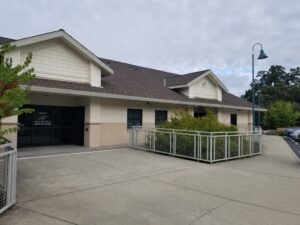 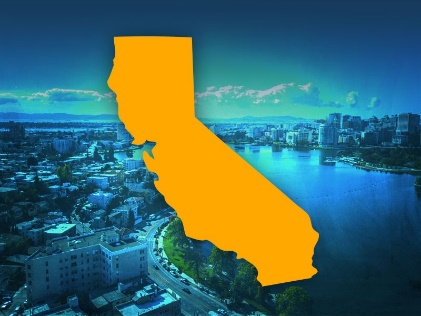 VMRC
El Centro Regional de Valley Mountain (VMRC) es uno de los 21 centros regionales en el estado
VMRC atiende aproximadamente al 4.5% de la población del los Centros Regional en California que cubre un área de 5 condados 
Somos una agencia sin fines de lucro que opera con fondos estatales y federales.
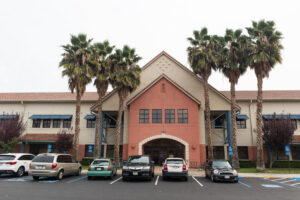 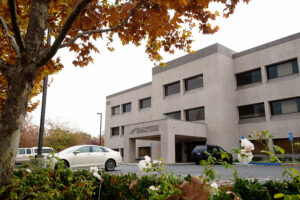 6
Quienes somos
VMRC atiende a aproximadamente 16,000 personas
 
Servimos a los residentes de los condados de San Joaquin,    Stanislaus, Amador, Calaveras y Tuolumne

 Nuestra asignación (dinero) de Compra de Servicio (POS) en el año fiscal 2019-2020 fue de $ 233 millones y la cantidad de dinero gastada hasta la fecha es de $ 230 millones

  Oficinas en Stockton, Modesto y San Andreas con 371 empleados
7
Etnia del personal de VMRC por porcentajeFY2019-20
Total de Personas Atendidas por Diagnóstico Año fiscal 2019-2020, todas las edades
Total de personas atendidas por origen étnico o raza Año fiscal 2019-2020, todas las edades
Total de personas atendidas por Idioma Año fiscal 2019-2020, todas las edades
Gastos totales por origen étnico o raza Año fiscal 2019-2020 para todas las edades
Gastos de VMRC por cápita por diagnóstico
Total Expenditure Paid by Ethnicity or Race FY 2014-2015 / 2019-2020
Intervención / Manejo del Comportamiento Por Etnia o Raza
Day Program by Ethnicity or RaceFY 2014-2015 / 2019-2020
Hogares de Grupos por Etnia o Raza AF 2014-2015 / 2019-2020
Asistencia personal por origen étnico o raza AF 2014-2015 / 2019-2020
Respiro por etnia o raza AF 2014-2015 / 2019-2020
Servicios de Vida de con Apoyo
Por Edad y Etnia
¿Qué Quiere Decir Esto?
Las áreas de accesibilidad a los servicios incluyen: relevo (respiro), apoyos familiares, servicios de comportamiento, servicios de inicio temprano

Las disparidades entre las áreas de servicio incluyen: servicios residenciales, programas diurnos, transporte, manejo del comportamiento (hogar no familiar) y servicios de vida con apoyo.

La edad también parece ser un factor determinante de los gastos

Mientras que el 71% se identifica como blanco (34%) o hispano (37%), la población hispana es en promedio mucho más joven y las disparidades tienden a ser mayores en áreas clave.
[Speaker Notes: I need to double check data on highlighted area.]
Actividades del VMRC para abordar las disparidades
Continúe investigando las respuestas mediante el análisis de datos y la oferta de soluciones.

El Plan Estratégico y Metas 2019-2021 de VMRC para el Especialista Cultural se creó para continuar colaborando con las familias y las personas a las que servimos.

Continuar colaborando con grupos de padres para brindar capacitación accesible a través de su idioma preferido.
 
Los consumidores y las familias seguirán recibiendo información cultural y lingüística competente, como el Plan de programa individual (IPP) y el Plan de servicio familiar individual (IFSP) en su idioma preferido.
Desarrollo del Comité Cultural y Lingüístico (CLC) para identificar más barreras y eliminar prejuicios

Se introdujo un estipendio bilingüe para el personal: 48 empleados ahora califican

Formación del personal centrada en la competencia cultural y el conocimiento de los servicios.


Satisfacer las necesidades de equipos de traducción y formar intérpretes en procesos

Planificación centrada en la persona: se invirtió en la capacitación de todo el personal y se desarrollaron cuatro capacitadores certificados para atender a los consumidores y las familias.

Creó un Asesor de Salud para brindar información actualizada a la comunidad.

Desarrollar anuncios de información / servicio público en varios idiomas en las áreas del vestíbulo cuando se produce el acceso público

Esfuerzos de alcance comunitario: feria cultural, campañas informativas, pruebas COVID

Mayor contacto con el consumidor y mensajería Everbridge en el idioma preferido
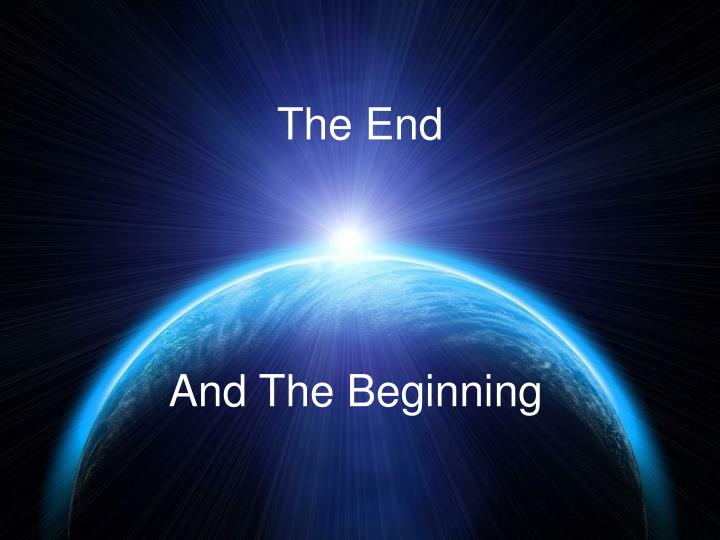